ПРОВЕДЕНИЕ ОБЩЕСТВЕННОГО КОНТРОЛЯ: ОТ ВОЗНИКНОВЕНИЯ ПРОБЛЕМЫ ДО ЕЕ УСТРАНЕНИЯ
Татьяна Анатольевна Мерцалова

Москва, 2018
Основные этапы проведения общественного контроля
Формы общественного контроля
Алгоритм проведенияобщественного контроля, разработанный «Родительскими активистами»
Основные этапы: инвариант
Инициация общественного контроля
Главное: для чего и кому это нужно?
Формулировка проблемы – серьезная работа
Сформулируйте, в чем заключается проблема
Не всякая проблема – проблема…
Критерии: системность, общая значимость (для многих)
[Speaker Notes: Проблема носит  локальный  характер
«Учитель опаздывает», «Уборщица не убирается»]
Пример проблем. Когда уместен общественный контроль?
Учительница опоздала на урок
В школе плохо сделали ремонт
Ребенок отравился в школьной столовой
Региональное министерство запретило экскурсии в учебные дни
В школе собирают деньги на охрану
Ребенка не приняли в школу (гимназию)
В школе плохо преподается география
Из школы уходят хорошие ученики
КРИТЕРИИ «ПРОБЛЕМНОСТИ»

Влияет ли на качество?
Каков «масштаб бедствия» (многих ли затрагивает)?
Разовое или систематическое явление?
Явное и скрытое…
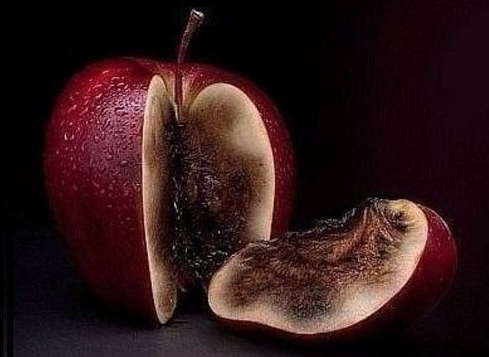 Не все проблемы очевидны. Не все недостатки лежат на поверхности.
Общественные активисты – представляют интересы…
Но мы-то знаем, какого размера муха…
Методы выявления заказа и/или проблем
Подготовка процедур  общественного контроля
Основные действия второго этапа
Что нужно узнать? Где и как получить информацию?
Права в части доступа к информации о системе образования, о конкретной образовательной организации…
Права в части доступа к информации о системе образования, о конкретной образовательной организации…
Содержание искомой информации определяется из формулировки проблемы …
Сбор информации
Каналы
Источники
Методы сбора информации
Проведение процедур  общественного контроля
Сбор и обработка данных
Необходимо получить подробное, детализированное и максимально объективное описание ситуации
Форматы используемых и формируемых информационных материалов
Не все эти форматы могут служить доказательной базой. Но, чем полнее информация – тем точнее оценка!
ВАЖНО:
Помнить о ФЗ «О персональных данных»
Официальные обращения, коммуникация, консультации…
ВАЖНО:
Официальный запрос на информацию так же как и обращения необходимо
оформлять в письменном виде или в электронной форме, 
передавать только через официальные каналы, 
обязательно фиксировать и сохранять всю историю переписки: и исходящие, и входящие
Исследование ситуации, оценка проблемы
Сбор мнений и оценок заинтересованных сторон
Исследование ситуации, оценка проблемы
Сбор независимых экспертных мнений и оценок
Где взять экспертов?
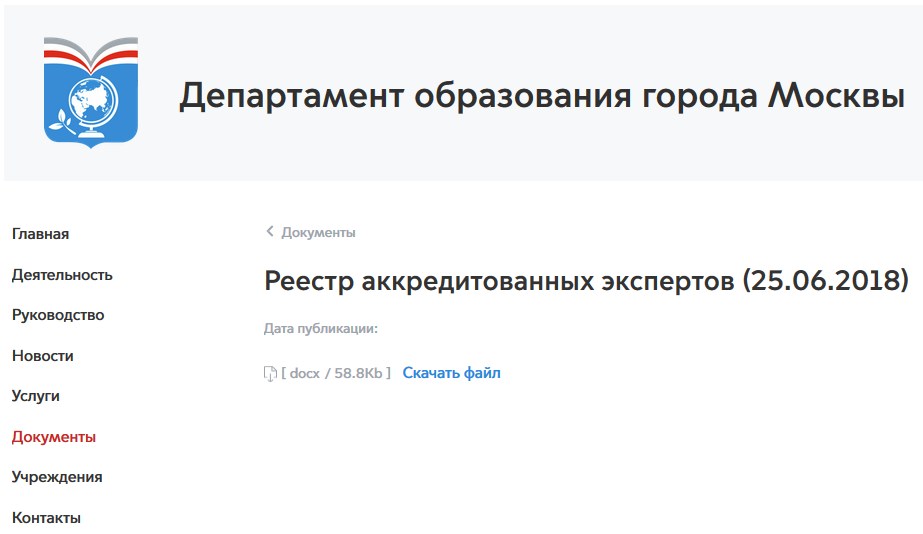 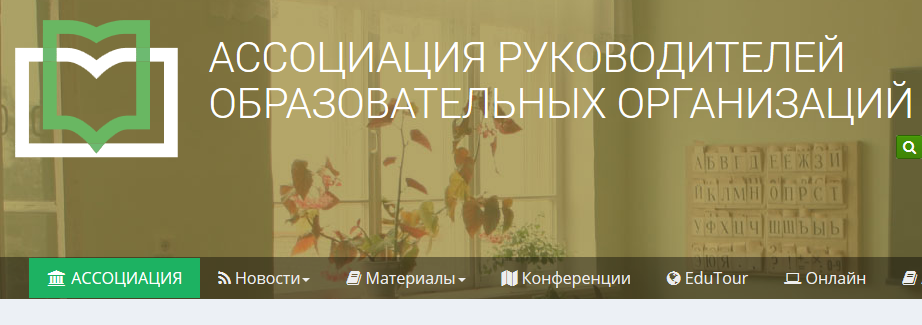 Профессиональные сообщества и ассоциации
Общественные объединения
Реестр экспертов
Научные организации
Независимые организации, в т.ч. производственные, социальные, бизнес и др.
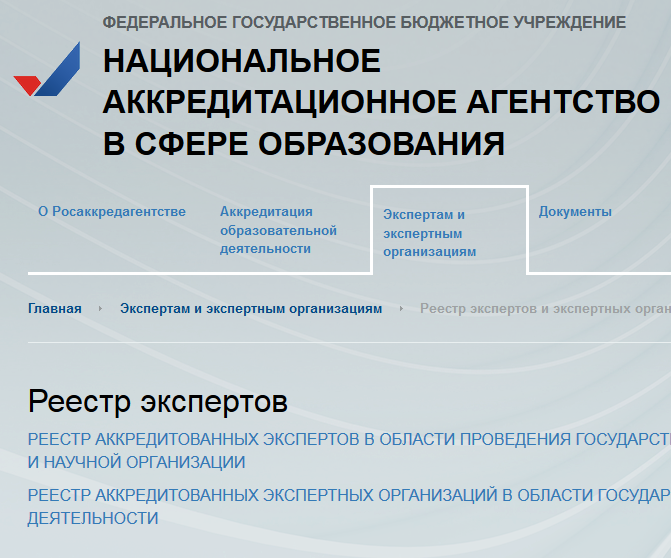 Эксперт – кто он?
Исследование ситуации, оценка проблемы
Сбор объективных данных
Барьеры и риски сбора данных
Недооценка организаторами ОК значения информации
Недоступность официальной информации даже по официальным запросам
Сложность поиска информации, особенно нормативно-правовой (тематические рубрикаторы)
Трудности в понимании смыслов, особенно нормативно-правовых документов (консультации юриста)
Отсутствие необходимой информации, особенно статистики и локальных НПД
…
Когда проблема простая, то кажется, что ее вообще не имеет смысла прогонять через весь этот алгоритм. Решение лежит на поверхности. Надо только мобилизоваться, привлечь ресурсы и повлиять на тех, от кого это все зависит. Но тут-то как раз и возникают сложности. Потому что эти самые «от кого зависит» и не хотят ничего предпринимать. Тогда понимаешь, что оказывается надо думать. И анализировать. И попробовать собрать информацию…
Обработка собранных данных(вариативный перечень)
Результат
Представление и использование полученных результатовобщественного контроля
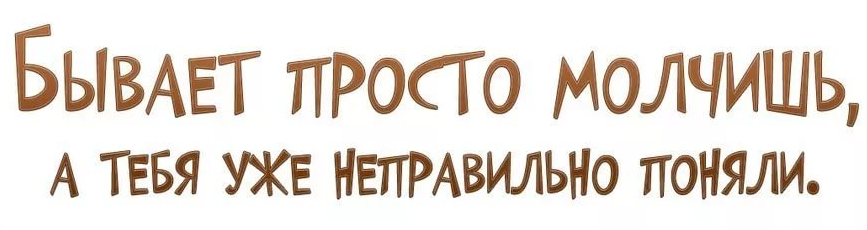 /мем из Интернета/
Использование результатов общественного контроля
Должно быть заложено еще в методике
Оформление результатов общественного контроля
Для кого?
Как?
Чего хотим добиться?
О чем информировать?
Формат оформления результатов
Представление результатов ОК заинтересованным сторонам и широкой общественности
Распространение открытых информационных материалов в СМИ
Официальные открытые коммуникативные формы общественного контроля
Официальные обращения это …
Федеральный закон 
от 21.04.2006 г. № 59-ФЗ 
«О порядке рассмотрения обращений граждан Российской Федерации»
Предложение –
Рекомендация гражданина по совершенствованию законов и иных нормативных правовых актов, деятельности государственных органов и органов местного самоуправления, развитию общественных отношений, улучшению социально-экономической и иных сфер деятельности государства и общества
Заявление –
Просьба гражданина о содействии в реализации его конституционных прав и свобод или конституционных прав и свобод других лиц, либо сообщение о нарушении законов и иных нормативных правовых актов, недостатках в работе государственных органов, органов местного самоуправления и должностных лиц, либо критика деятельности указанных органов и должностных лиц
Жалоба –
Просьба гражданина о восстановлении или защите его нарушенных прав, свобод или законных интересов либо прав, свобод или законных интересов других лиц
Отдельные важные вопросы взаимодействия граждан и государственных органов, органов местного самоуправления
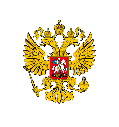 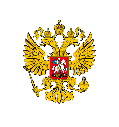 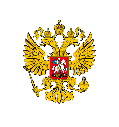 Аналитико-оценочные материалы – информационная основа обращений
Можно сформулировать множество великолепных рекомендаций, но эффективнее самим оказать содействие устранению выявленных нарушений и недостатков
Татьяна Мерцалова
tmertsalova@hse.ru
Благодарю за внимание